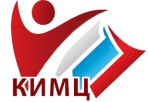 Элементы ИКТ в организации образовательного процесса: 
Интерактивные презентации
Школа «IT»
Копылова Татьяна Владимировна,
методист МКУ КИМЦ
Презентация - мультимедийный инструмент, используемый для повышения выразительности выступления, более убедительной и наглядной иллюстрации описываемых фактов и явлений.
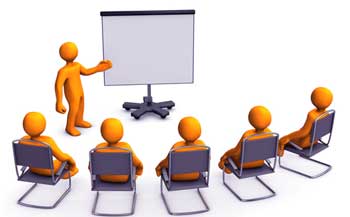 Презентация
Текст
Набор слайдов
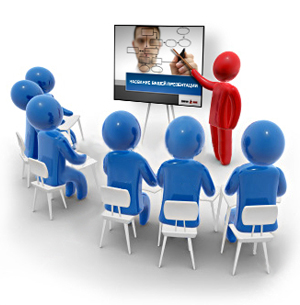 Оформление презентации
ФОН
1. Оформление фона должно тематически совпадать с содержанием презентации или быть нейтральным.
2. Для фона и текста выбирайте контрастные цветовые сочетания.
3. Все слайды презентации должны быть выдержаны в одном стиле.
ТЕКСТ
1. Размер шрифта: 32–44 пункта (заголовок), 28–32 пунктов (обычный текст); 
2. Не рекомендуется использовать в стилевом оформлении презентации более 3 цветов и более 3 типов шрифта.
3. Тип шрифта: для основного текста гладкий шрифт без засечек (Arial, Tahoma, Verdana,  Calibri); 
4. Курсив, жирный шрифт, прописные буквы рекомендуется использовать только для смыслового выделения фрагмента текста.
Ошибки оформления
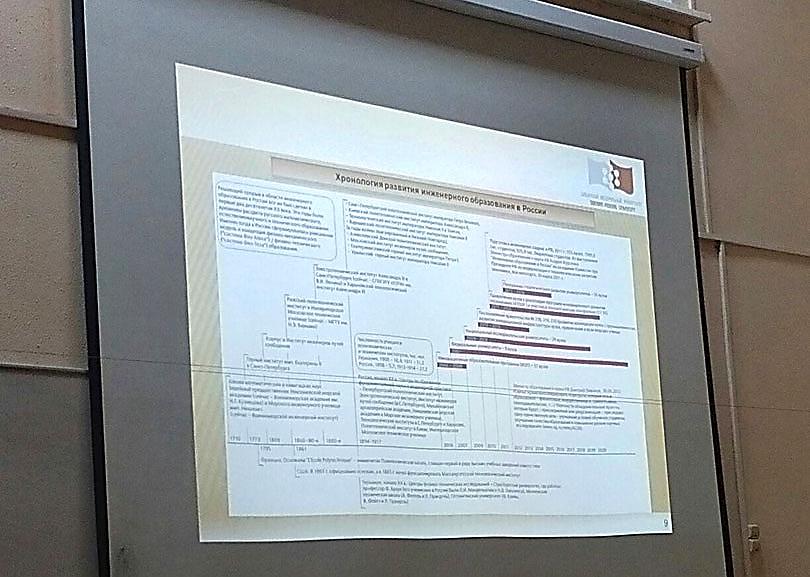 Ошибки оформления
ПРИМЕР
ПРИМЕР
ПРИМЕР
ПРИМЕР
ПРИМЕР
ПРИМЕР
ВИКТОРИНА
ВИКТОРИНА
Оформление презентации
РИСУНКИ
1. Рисунки, фотографии, диаграммы призваны дополнить текстовую информацию или передать ее в более наглядном виде; 
2. Желательно избегать в презентации рисунков, не несущих смысловой нагрузки, если они не являются частью стилевого оформления; 
3. Цвет графических изображений не должен резко контрастировать с общим стилевым оформлением слайда;
4. Иллюстрации рекомендуется сопровождать пояснительным текстом;
5. Используйте только качественные изображения.
Ошибки оформления
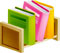 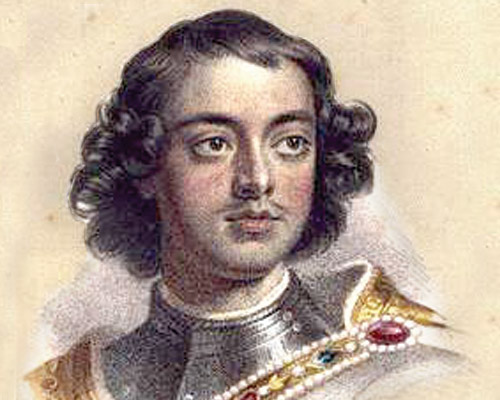 Не качественный (размытый) рисунок
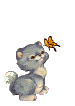 Не соблюдение пропорций при масштабировании
Рисунок, не несущий смысловой нагрузки
Как правильно вставить фон
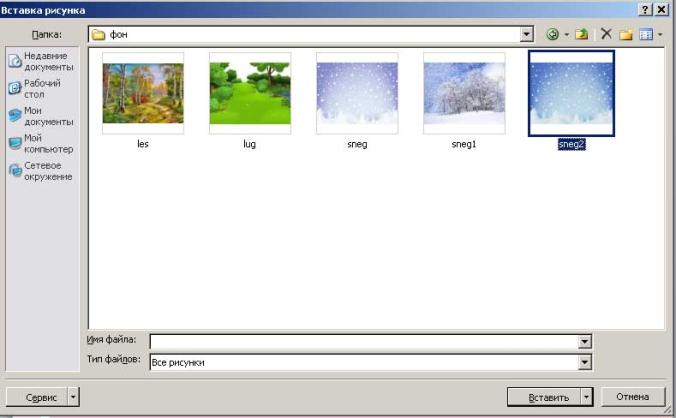 1. Правой кнопкой мышки кликнуть на слайд
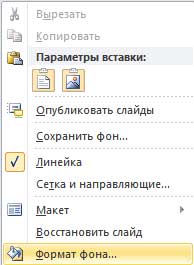 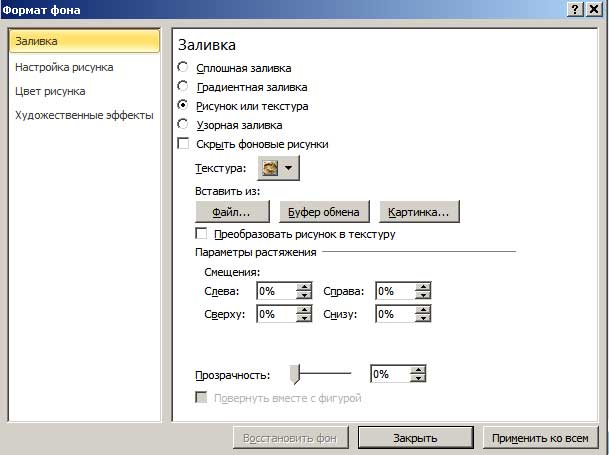 2. Выбрать команду «Формат фона»
3. Выбрать «Рисунок» - «Файл»
4. Выбрать папку, в которой находится фоновый рисунок, нажать «Вставить»
Интерактивность
Отличительной особенностью презентации является её интерактивность, то есть создаваемая для пользователя возможность взаимодействия через элементы управления.
В PowerPoint интерактивность можно создать следующими  способами:
с помощью гиперссылок;
с помощью управляющих кнопок;
с помощью анимационных эффектов с настройкой триггеров.
Гиперссылка – это объект на слайде, при нажатии на который в процессе демонстрации презентации происходит переход на указанный слайд или документ. В качестве объекта может быть слово, рисунок и др.
Чтобы преобразовать объект на слайде в гиперссылку, нужно:
1) выделить объект;
2) выполнить команду меню Вставка/Гиперссылка;
3) в появившемся окне Добавление гиперссылки выбрать существующий документ или место (слайд) в существующем документе (презентации), с которым будет связана ссылка.
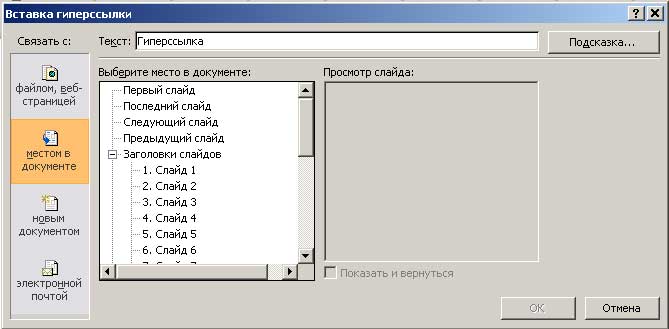 Добавление гиперссылки на документ:
позволяет открыть документ в текущем окне, не прерывая демонстрации презентации.
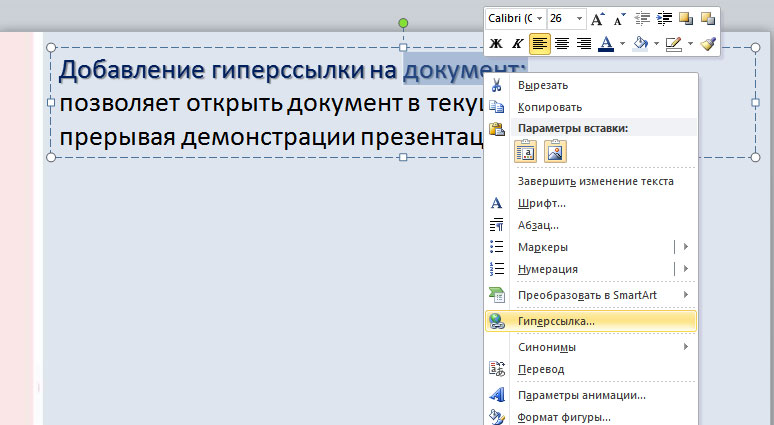 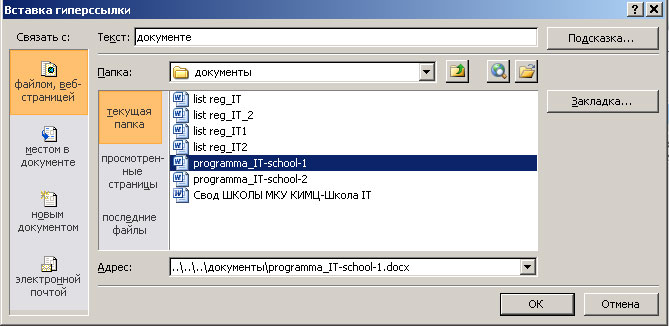 Добавление гиперссылки на слайд в презентации:
позволяет осуществить переход на указанный слайд в презентации.
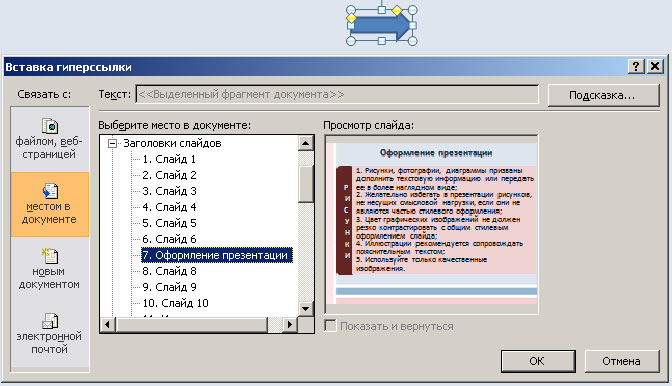 Управляющая кнопка – это кнопка, при нажатии на которую в процессе демонстрации презентации, происходит переход на слайд или документ.

Чтобы добавить кнопку на слайд, нужно:
1) на панели Вставка выбрать Фигуры (Рисование в разделе Автофигуры) выбрать Управляющие кнопки;
2) в раскрывшейся панели Кнопки действий выбрать тип кнопки (Вперед, Назад, Возврат и т.д.).
3) разместить кнопку на слайде;
4) после размещения кнопки в появившемся окне «Настройка действия» при необходимости изменить действие, которое будет выполняться при нажатии на кнопку, либо при наведении курсора мыши на кнопку.
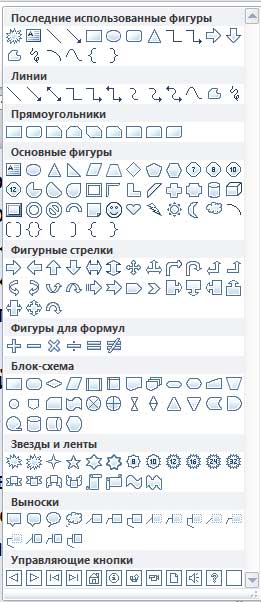 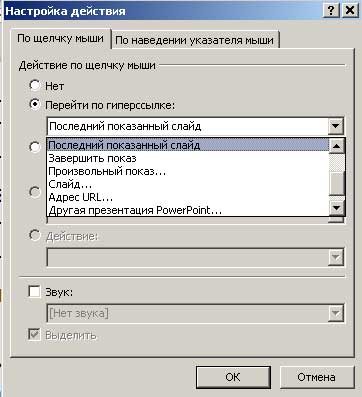 Создание триггеров в презентации
В презентации триггер — это объект на слайде (надпись, фигура), при нажатии на который запускается анимация одного или нескольких объектов. 
Таким образом, использование триггеров в презентации позволяет запускать анимацию объектов в произвольном порядке, а не по очереди, как это происходит обычно.
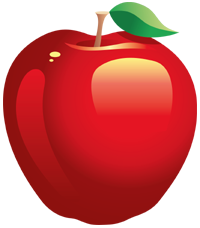 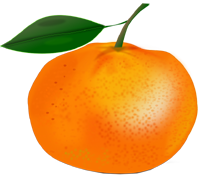 яблоко
апельсин
Алгоритм создания интерактивной презентации
Шаг 1. Создаем новый слайд
Шаг 2. Вставим фон через команду «Формат фона»
Шаг 3. Добавляем картинки: персонажи, предметы  
Шаг 4. Создаем объекты вопрос и ответы
Шаг 5. Настраиваем анимацию и триггеры
Шаг 6. Устанавливаем смену слайдов
Шаг 7. Добавляем кнопку перехода
Шаг 8. Дублируем слайд
Шаг 9. Изменяем текстовую строку в вопросе и ответах
Шаг 10. Изменяем порядок ответов, перемещаем предметы и настраиваем триггер
Шаги 8 - 10 повторяем, пока презентация не будет сделана
Шаг 1-2
Шаг 3
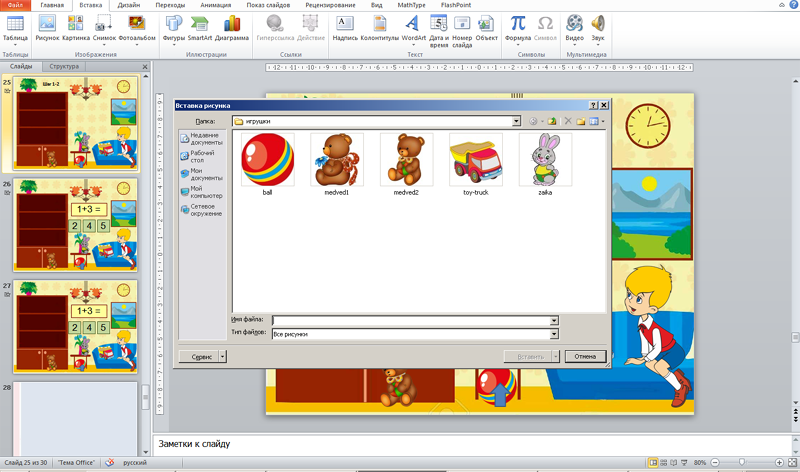 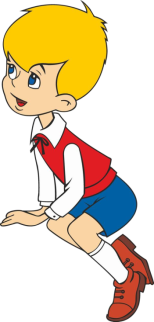 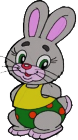 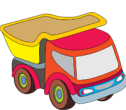 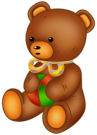 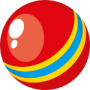 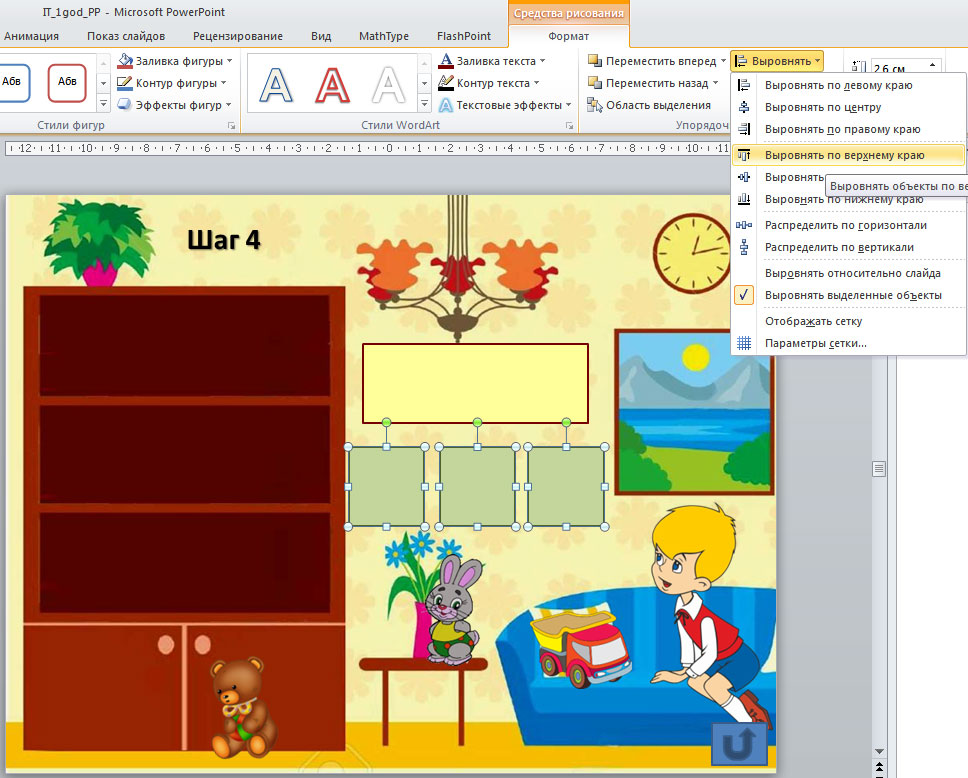 Шаг 4
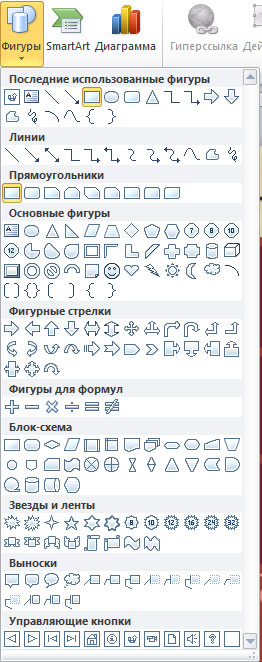 Выравнивание объектов
Вставка объекта «Прямоугольник»
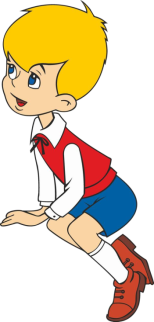 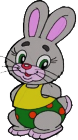 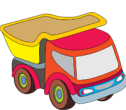 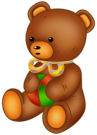 Шаг 4
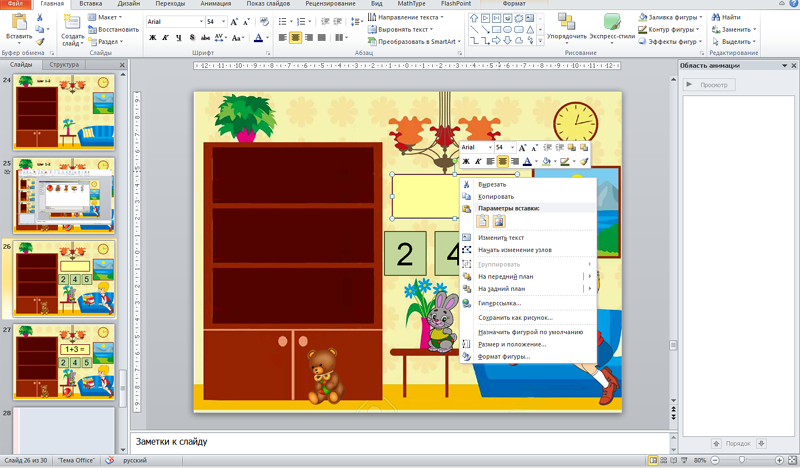 1+3 =
2
4
5
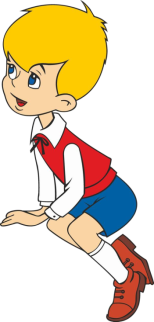 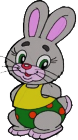 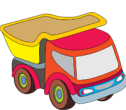 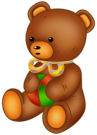 Шаг 5
1+3 =
2
4
5
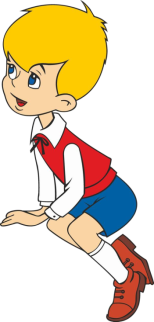 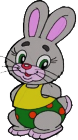 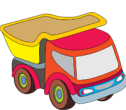 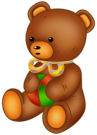 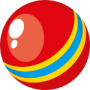 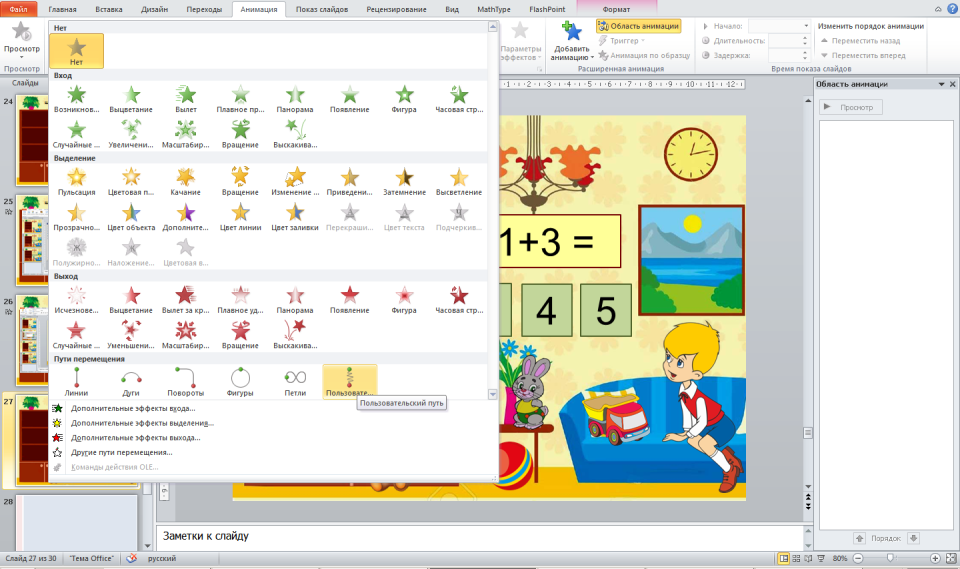 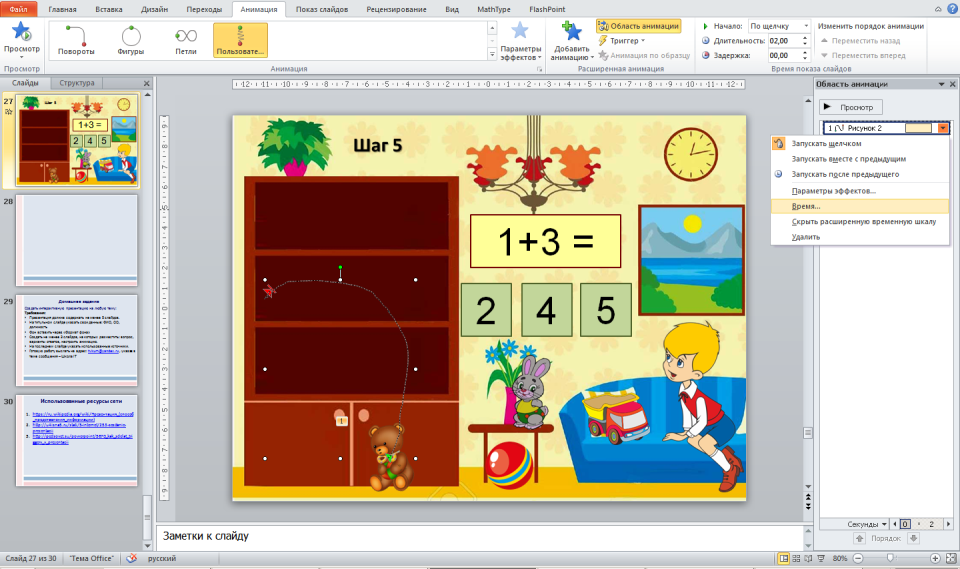 Добавляем эффекты анимации на фигуры и рисунки
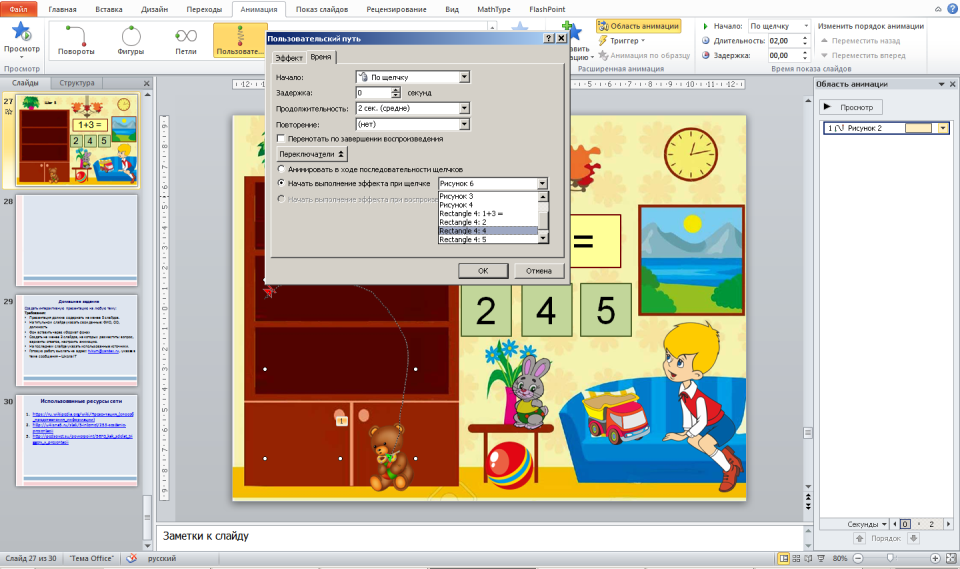 Настраиваем триггеры
Шаг 5
1+3 =
2
4
5
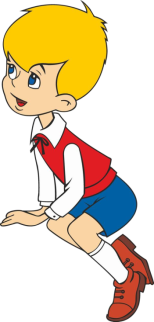 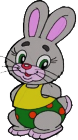 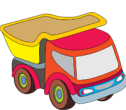 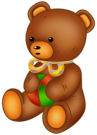 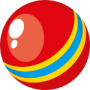 Шаг 5
1+3 =
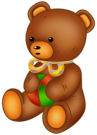 2
4
5
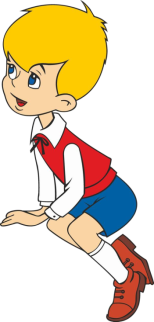 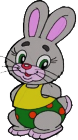 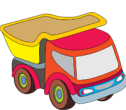 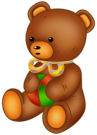 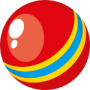 Шаг 6-7
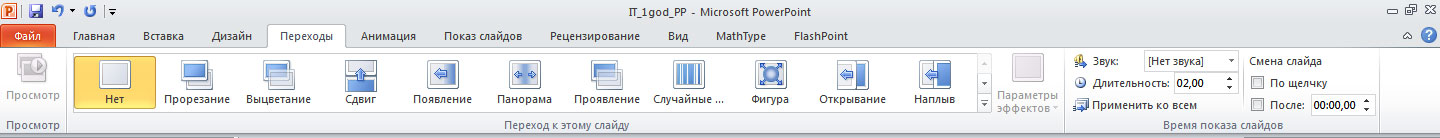 1+3 =
В панели «Переходы» настраиваем смену слайдов, 
снимая флажок «по щелчку»
2
4
5
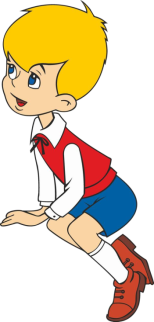 Добавляем управляющую кнопку «Далее»
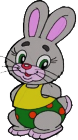 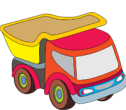 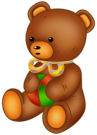 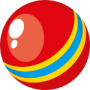 Шаг 8
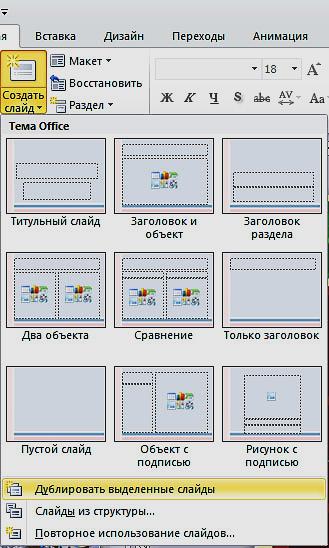 1+3 =
2
4
5
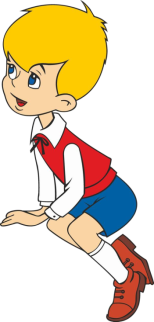 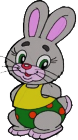 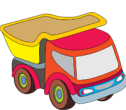 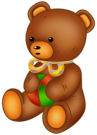 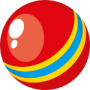 Первый зимний месяц
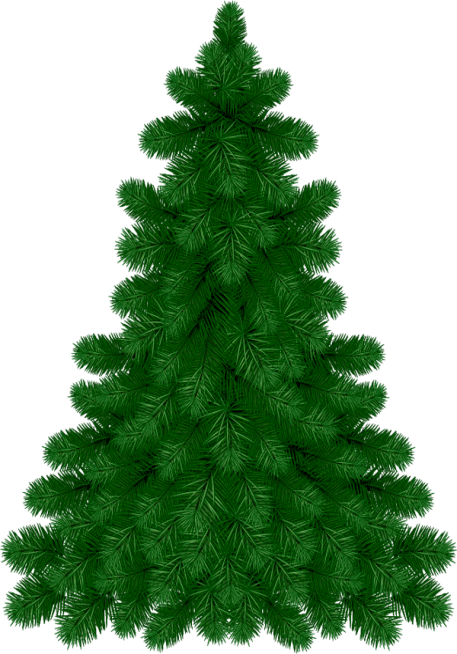 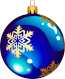 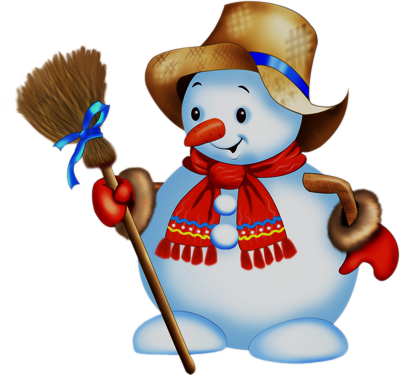 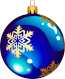 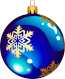 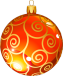 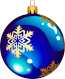 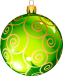 Где живет Дед Мороз?
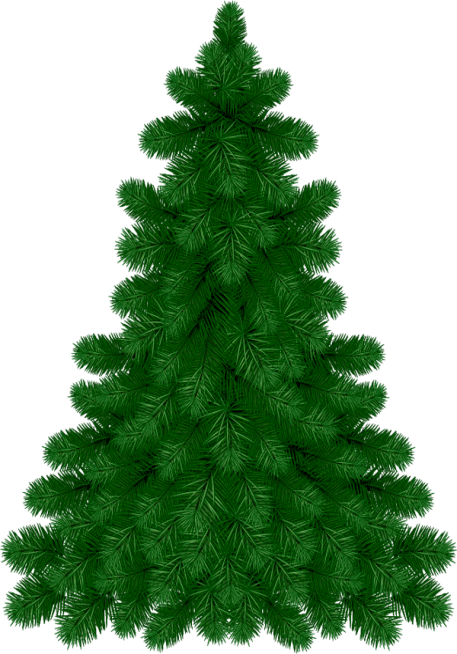 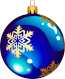 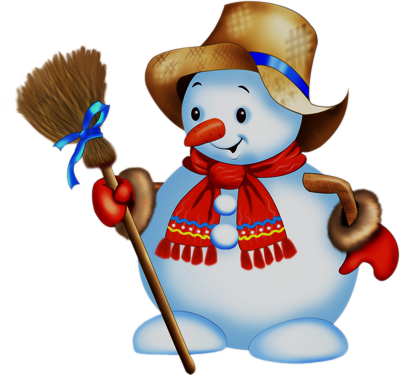 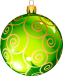 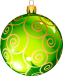 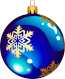 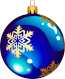 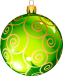 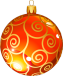 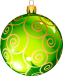 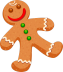 Где родилась елочка?
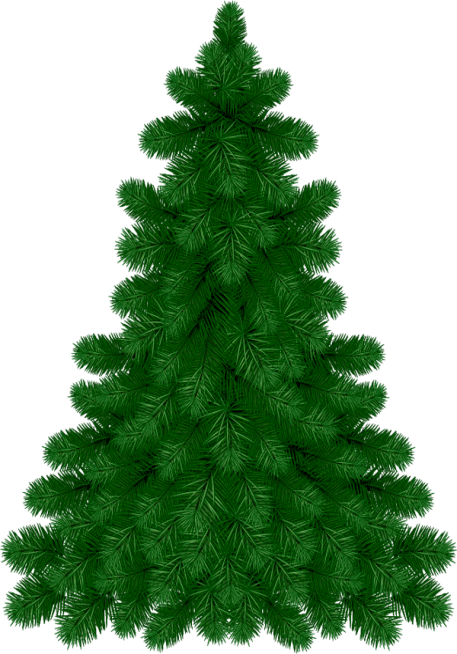 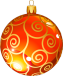 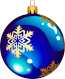 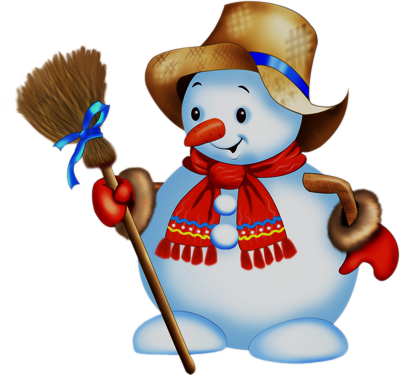 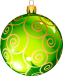 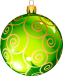 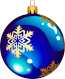 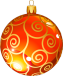 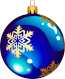 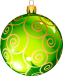 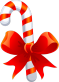 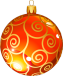 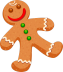 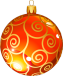 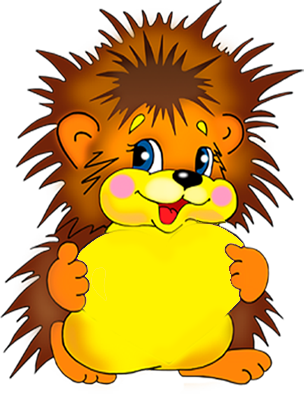 Помоги ёжику собрать грибы
25-10+1=?
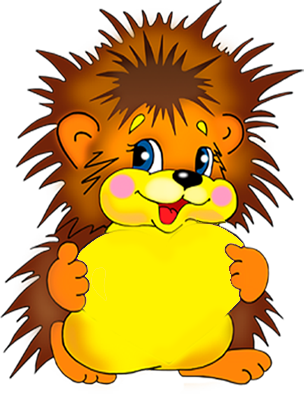 14
16
17
18
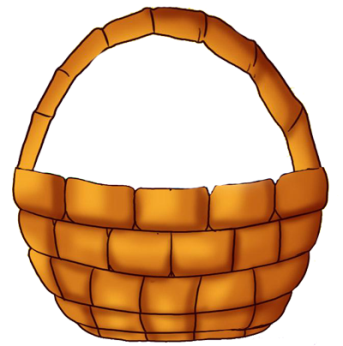 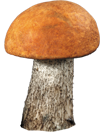 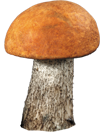 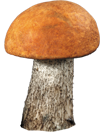 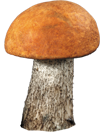 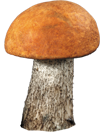 14+10-7=?
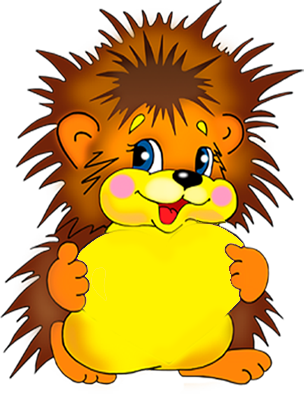 20
19
17
16
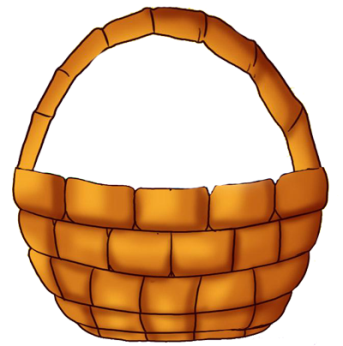 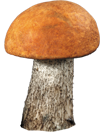 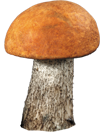 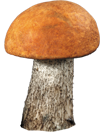 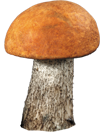 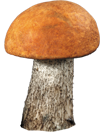 В гостях у Винни-Пуха
2+2=
3
4
5
6
2+1=
3
6
5
3
2
1+1=
2
0
1
3
2
е
о
а
и
р-машка
рОмашка
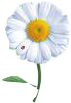 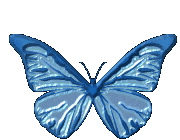 Домашнее задание
Создать интерактивную презентацию на любую тему: Требования:
Презентация должна содержать не менее 5 слайдов.
На титульном слайде указать свои данные: ФИО, ОО, должность
Фон вставить через «Формат фона»
Создать не менее 3 слайдов, на которых разместить: вопрос, варианты ответов, настроить анимацию.
На последнем слайде указать использованные источники.
Готовую работу выслать на адрес: tvkum@yandex.ru , указав в теме сообщения – Школа IT
Использованные ресурсы сети
https://ru.wikipedia.org/wiki/Презентация_(способ_представления_информации)
http://u4isna5.ru/stati/5-internet/253-sozdanie-prezentacii
http://pedsovet.su/powerpoint/5670_kak_sdelat_triggery_v_prezentacii